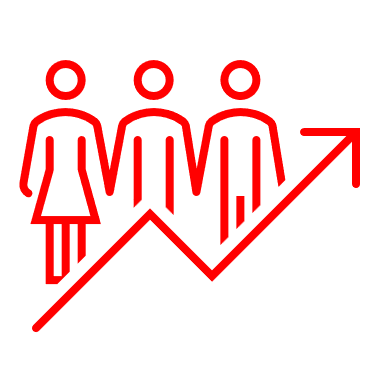 In Progress
Convener Logo Here
Convener Name Here
Our Team
Next Steps
Geographic Area
Accomplishments
Insert geographic area here
Enter who is on your team
Enter any accomplishments here
Enter next steps here
Target Populations
Insert target populations here
Services
Lessons Learned
Insert services here
Enter any lessons learned here